Confidential
PL handling process guideline
Jul 2022
TSE CS
การเคลม Product Liability (PL)
การเคลม PL คืออะไร?
อุบัติเหตุที่เกิดจากผลิตภัณฑ์ซึ่งทำให้เกิดอันตรายใดๆ (ไฟไหม้, การได้รับบาดเจ็บ, ไฟฟ้าช็อต, ฯลฯ) ต่อความปลอดภัยของลูกค้าและสร้างความเสียหายต่อทรัพย์สินหรือสุขภาพ
หรือการสูญเสียเกิดขึ้นจากข้อบกพร่องของผลิตภัณฑ์ และจำเป็นต้องชดใช้ให้กับลูกค้า (โดยเฉพาะอย่างยิ่งปัญหาที่เกี่ยวข้องกับความปลอดภัย) เราควรดำเนินการตามแนวทางกระบวนการจัดการ PL case โดยเร็วที่สุดเท่าที่จะทำได้ และเก็บข้อมูลต่างๆที่เกี่ยวข้องกลับมาสำหรับการปรับปรุงคุณภาพผลิตภัณฑ์
PL case
ไฟไหม้
การได้รับบาดเจ็บ และการถูกไฟฟ้าช็อตจากผลิตภัณฑ์
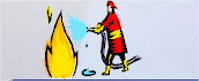 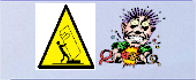 การระเบิดของแบตเตอรี่ และคอมเพรสเซอร์
การเผาไหม้ และควันภายในผลิตภัณฑ์
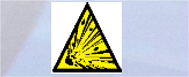 *ต้องมีรอยไหม้ที่มองเห็นได้บนผลิตภัณฑ์
PL product damage code
ภาพรวมกระบวนการจัดการ PL (Product Liability) case
□ วัตถุประสงค์: คำแนะนำเกี่ยวกับการรับเคส การรายงาน และการจัดการ PL case

□ ข้อกำหนด
    - ให้ Call Center ส่งเมลข้อมูลเครื่องที่เสียหายให้ PL PIC witti.c@samsung.com 
       ทันทีที่ได้รับ PL case (หรือติดต่อสอบถาม PL PIC ได้ทันทีที่ต้องการความช่วยเหลือ)
    - ลดความเสี่ยงของการเปิดเผย PL case ต่อสื่อ บุคคล และองค์กรภายนอก
    - บริษัทฯจะชดเชยความเสียหายที่เกิดขึ้นจริงกับลูกค้าในกรณีที่ไม่มีการใช้งานผลิตภัณฑ์ผิดวิธี

□ กระบวนการ
ดำเนินการ
ที่จำเป็น
รับ
PL case
การรับรู้และการตอบสนอง
สัมภาษณ์
ลูกค้า
ส่งเมล
&
  ติดตามเคสที่ค้างอยู่
HHP PL handling process
[Media/outside Org]
[Lawsuit]
Acknowledgement
(Register to GPLS)
[ASCs]
Receiving PL
[Call Center]
Receiving PL
PL claim
In progress of
Taking action
No
Contact Customer
(figure-out damage/
Demand status)
Obtain Info on 
Customer & Incident
Handle 
as a normal claim
No
Yes
Yes
Issue with 
Media/Org.
Yes
Same Day
Contact
Call Transfer 
to Call Center PL PICs
Cooperative handling w/ 
relevant depts.
(PR, Legal)
Voice Message
/Email
No
Immediate report to PL PIC of sub
No
Yes
Visual Inspection on damaged unit
Obtain Info on 
Customer & Incident
Same Day
Visit
No
Reschedule
Caused 
customer’s misuse
Yes
Report to PL PIC
No
Site Inspection & 
Interview w/ Customer
Compensation
No
Yes
Admitted 
customer’s fault
Take Photos 
of damaged unit &
Report immediately 
to PL PIC of sub
Settlement
Yes
Additional Negotiation
No
No
Collect 
damaged unit
Yes
Yes
Collect
damaged unit
OOW repair
Close
Notify 
to PL PIC of sub
Acknowledgement
(Register to GPLS)
PL handling Process at Call Center
[Call Center]
Receiving PL
PL
claim
Call Transfer to 
PL PIC of C.Center
Obtain Info on 
Customer & Incident
Resister to G-CIC
(Claim Ticket-PL)
HHP PL handling process
โปรดสอบถามคำถามดังต่อไปนี้กับคุณลูกค้า เมื่อมี PL case เข้ามา
และส่งเมลข้อมูลเครื่องที่เสียหายให้ PL PIC witti.c@samsung.com 
ข้อมูลลูกค้า :1. ชื่อ นามสกุล2. ที่อยู่3. เบอร์โทรศัพท์
ข้อมูลสินค้า :4. ประเภทผลิตภัณฑ์5. รหัสรุ่น6. หมายเลขซีเรียล7. หมายเลข IMEI
ข้อมูลเหตุการณ์และความเสียหาย :8. วันที่ ที่เกิดเหตุ9. เวลา ที่เกิดเหตุ10. สถานที่ ที่เกิดเหตุ(บนเตียงในห้องนอน, บนโต็ะในห้องนั่งเล่น, บนพื้นริมกำแพงในห้องครัว, พื้นหลังบ้านนอกบ้านแต่ติดตัวบ้าน, บนโต็ะที่ทำงาน, ในกระเป๋าขณะเดินในห้าง ฯลฯ)
11. ณ ขณะนั้น? (เครื่องเปิด/ปิด, ชาร์จไฟอยู่/ไม่ได้ชาร์จไฟอยู่, เสียบปลั๊กไฟอยู่/ไม่ได้เสียบปลั๊กไฟอยู่, ทำงานอยู่/ไม่ได้ทำงานอยู่)12. เหตุเกิดอย่างไร13. มีผู้ได้รับบาดเจ็บ?14. มีความเสียหาย?
แล้วได้มีการเปิดงาน(แจ้ง)ไปที่ :
15. ศูนย์ไหน
16. ชื่อพนักงานศูนย์ที่รับเรื่อง?
17. เลขที่ให้บริการ (job number)?
HHP PL handling process
Q&A

Thank you